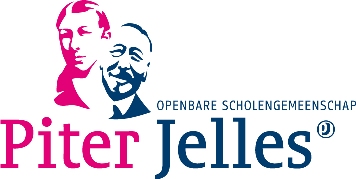 Profielkeuzehavo & vwo
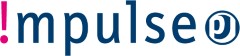 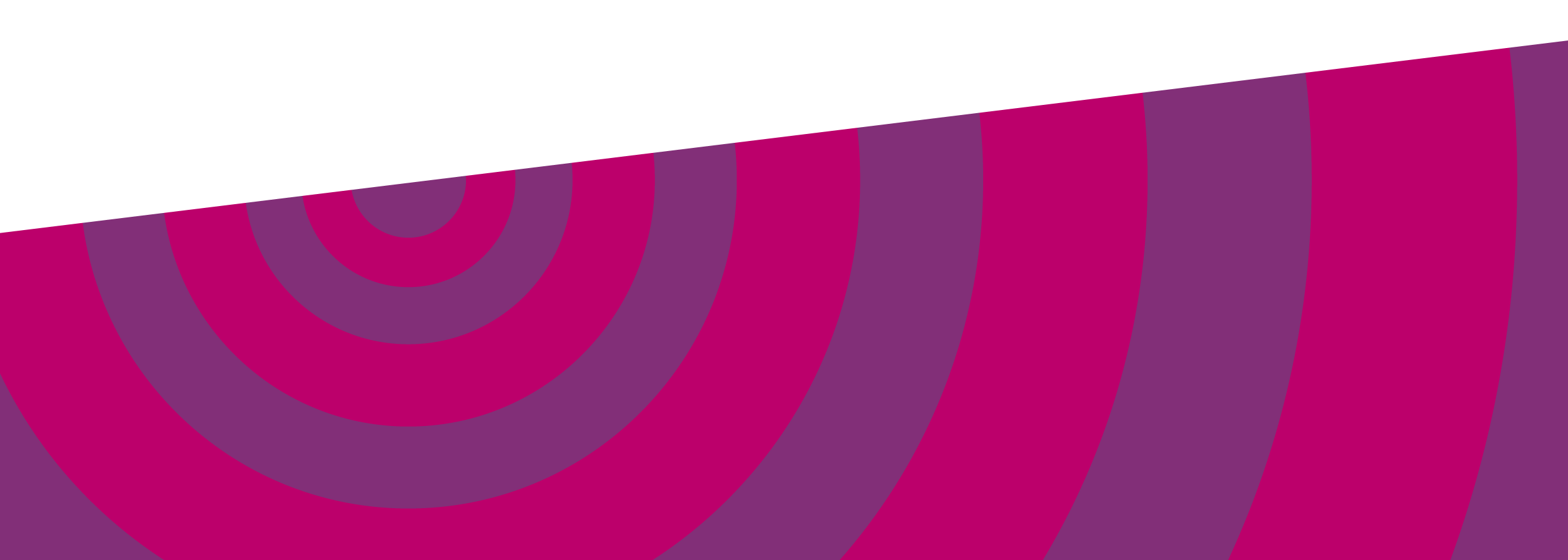 De wie wat waarmee waarom waaruit waartoe wanneer
[Speaker Notes: Voorstellen + eventueel eigen ervaring.]
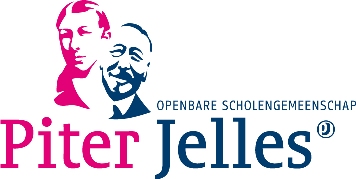 Wat is een profiel en waarom kies je het?
Een profiel is een verzameling vakken
Sommige vakken zijn verplicht
Sommige vakken kun je kiezen
Het gekozen profiel is bepalend voor
Vervolgopleiding/ studiekeuze
Beroep
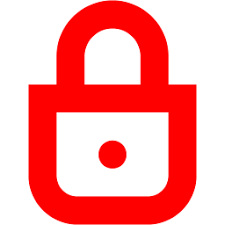 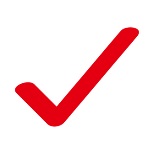 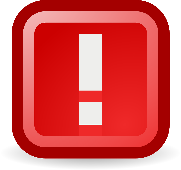 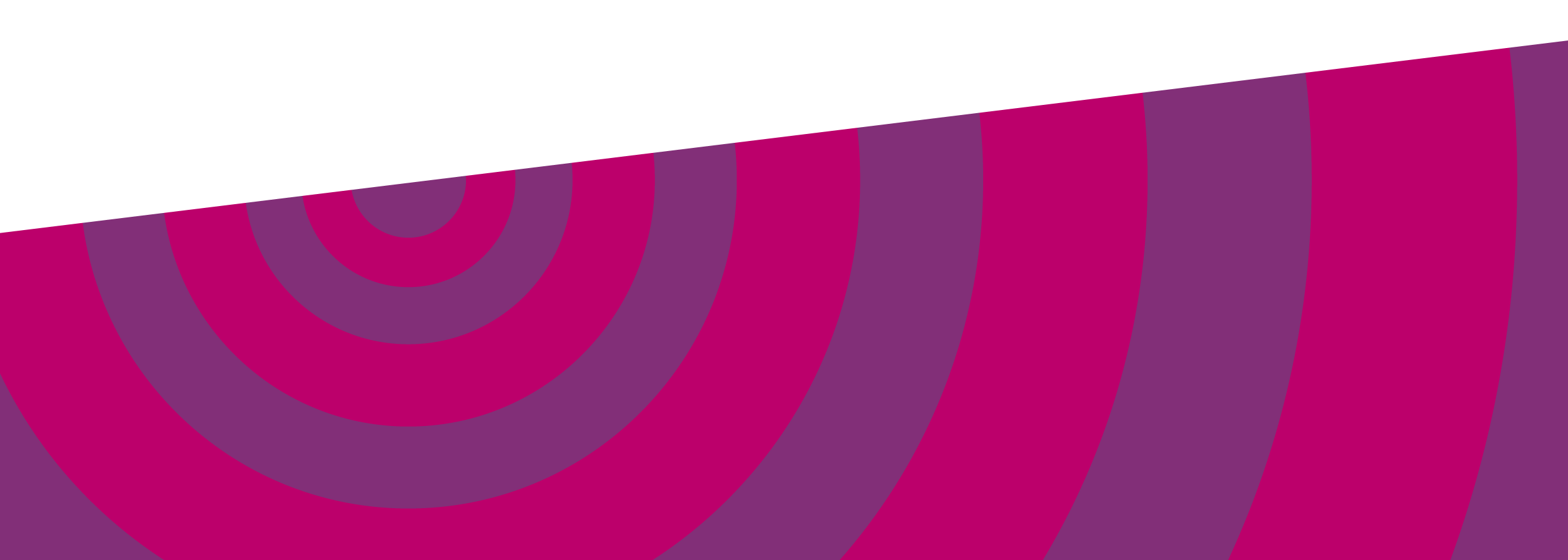 Tussentijds van profiel wisselen
wordt afgeraden
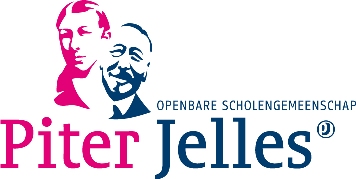 Wat speelt mee bij je keuze?
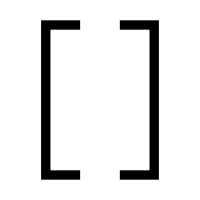 Wie ben ik?
Wat kan ik?
Wat vind ik leuk?
Wat vind ik belangrijk?
Wat wil ik er mee?
Waar kan ik uit kiezen?
Persoonlijkheid
Vaardigheden
Interesses
Waarden
Ambities
Opties
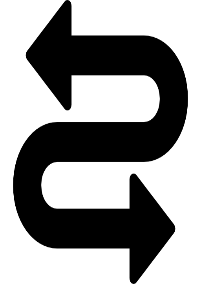 = coaching
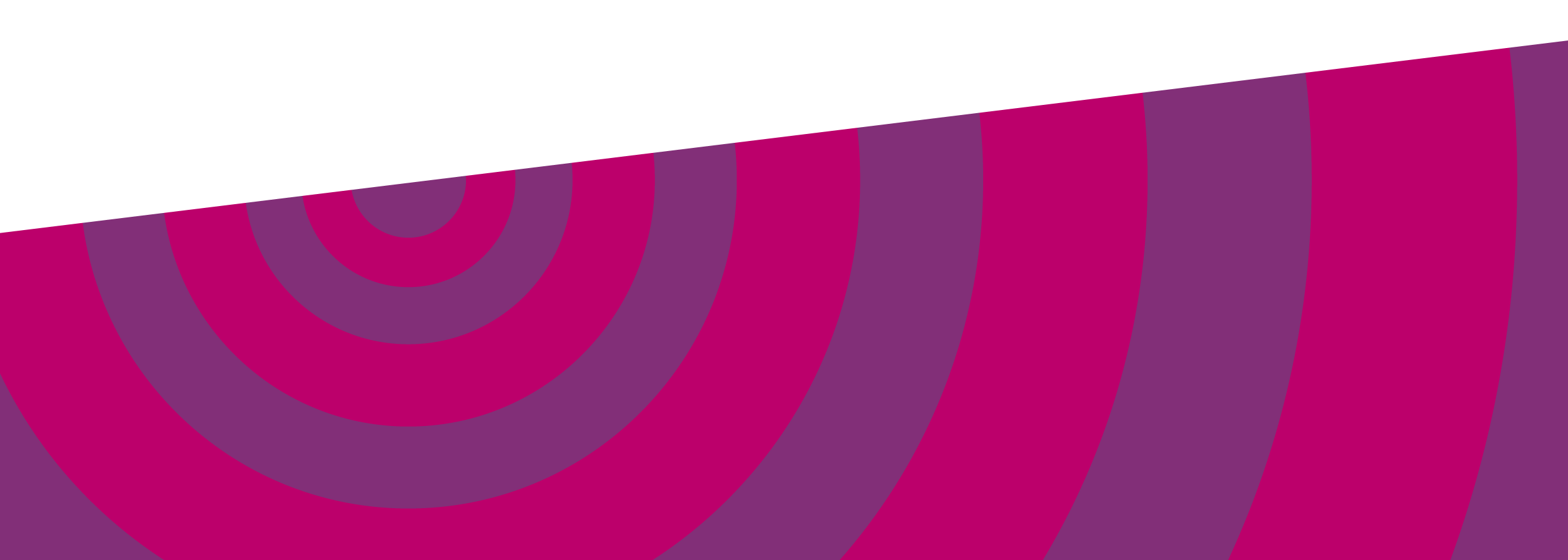 Invloed van ouders op de studiekeuze
HBO 70%  Universiteit 55%
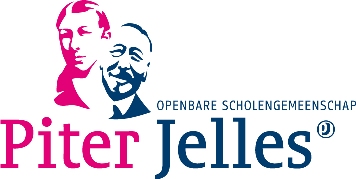 Havo
 bovenbouw 2 jaar
 examen in jaar 5
 7 examenvakken
 vanuit havo 4 naar MBO
 met havo diploma naar MBO, HBO of VWO
Vwo
 bovenbouw 3 jaar
 examen in jaar 6
 8 examenvakken
 vanuit vwo 4 naar MBO
 met vwo diploma naar HBO of Universiteit
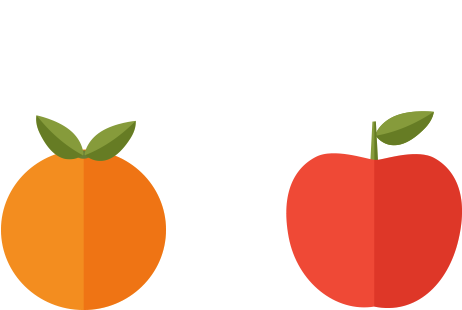 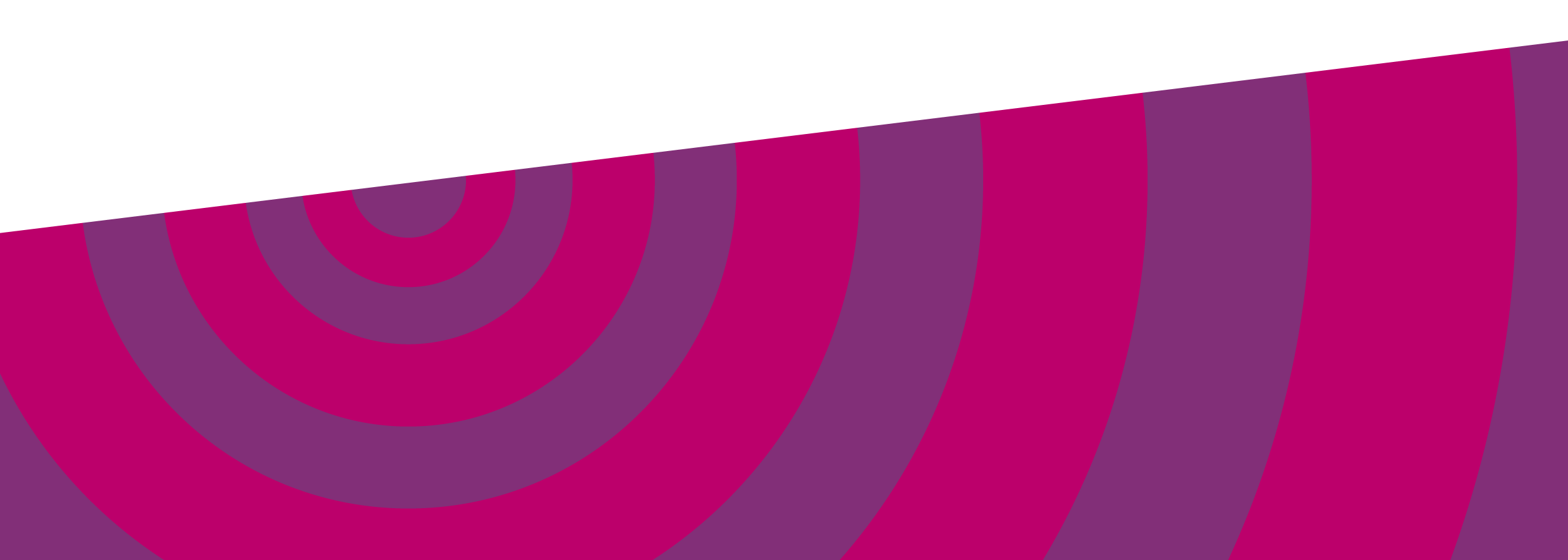 Havo leerlingen die door willen stromen naar het vwo
kiezen 8 vakken (inclusief wiskunde en een 2e MVT)
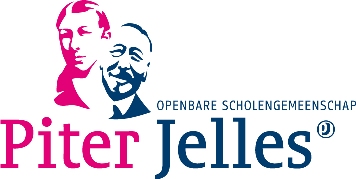 Profielopbouw
Gemeenschappelijk deel – verplicht voor iedereen
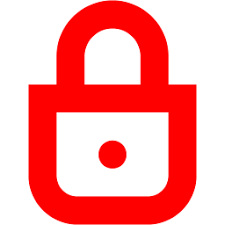 Profieldeel – profielvakken en profielkeuzevakken
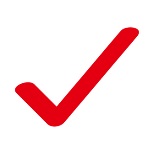 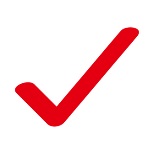 Vrije deel – keuze uit 1 vak dat niet in het profiel zit
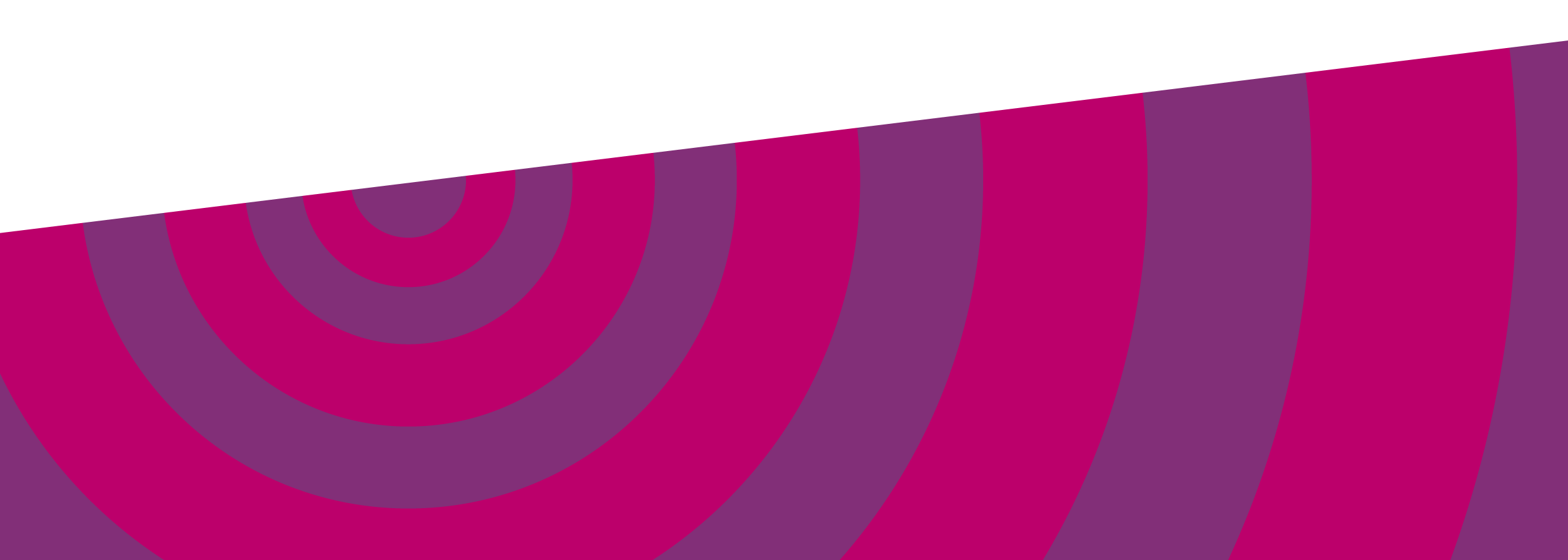 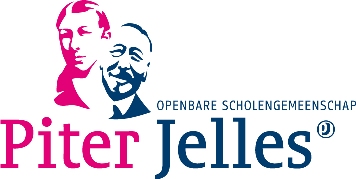 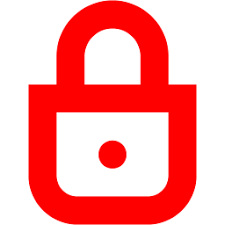 Gemeenschappelijk deel – verplicht
Nederlands
Engels
Lichamelijke Opvoeding
Maatschappijleer
Culturele Kunstzinnige Vorming    = combinatiecijfer 
Profielwerkstuk				     (cijfer op eindlijst)
 + voor vwo 
Wiskunde A of B
2e Moderne Vreemde Taal
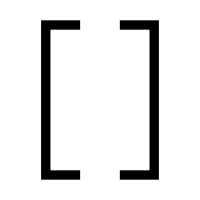 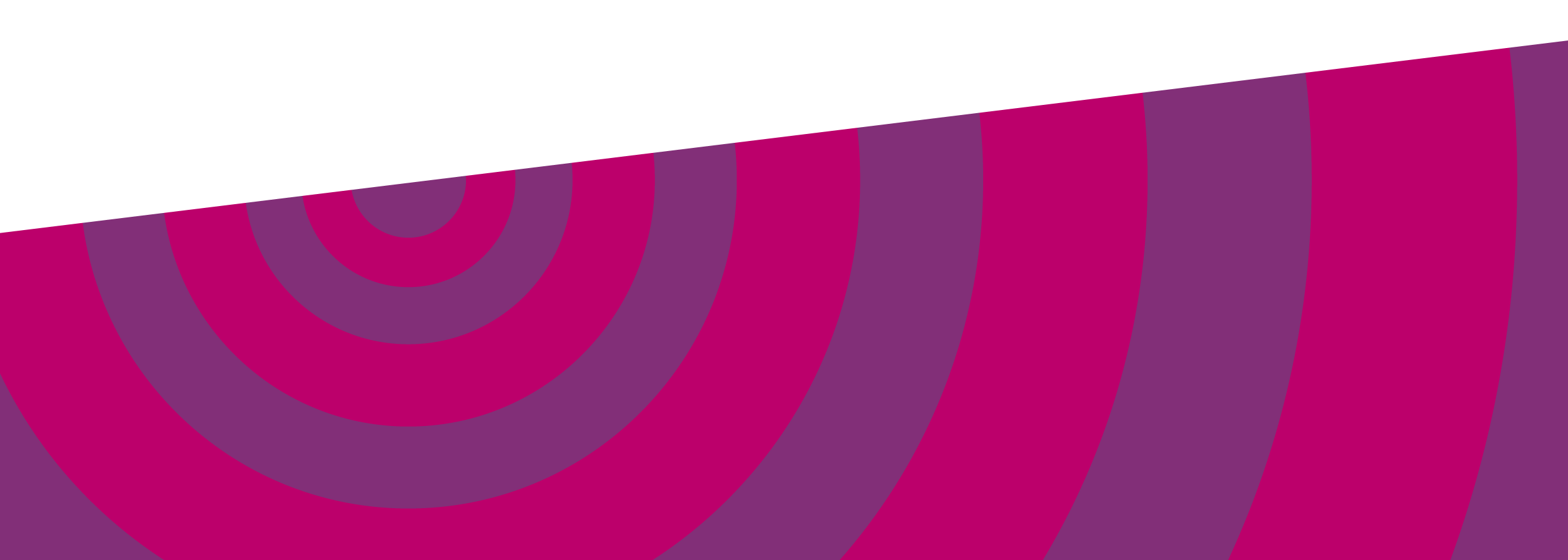 Bij vwo is ontheffing 2e MVT mogelijk bij:- Andere moedertaal dan Nederlands/ Fries
- Bij keuze voor het NT of NG profiel 
 - Dyslexie/ stoornis betrekking op taal
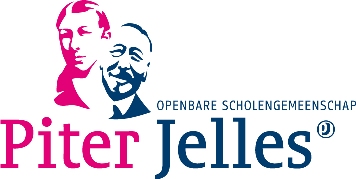 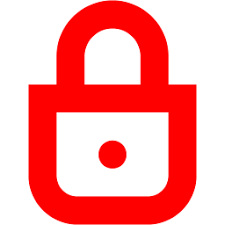 Gemeenschappelijk deel – verplicht
Rekenen
Vanaf 2019-2020 vervalt de centrale rekentoets
Vanaf 2021-2022 invoer Schoolexamen rekenen
Alleen verplicht voor leerlingen zonder wiskunde
School geeft zelf vorm aan PTA en rekenonderwijs
Komt geen cijfer van op de examenlijst
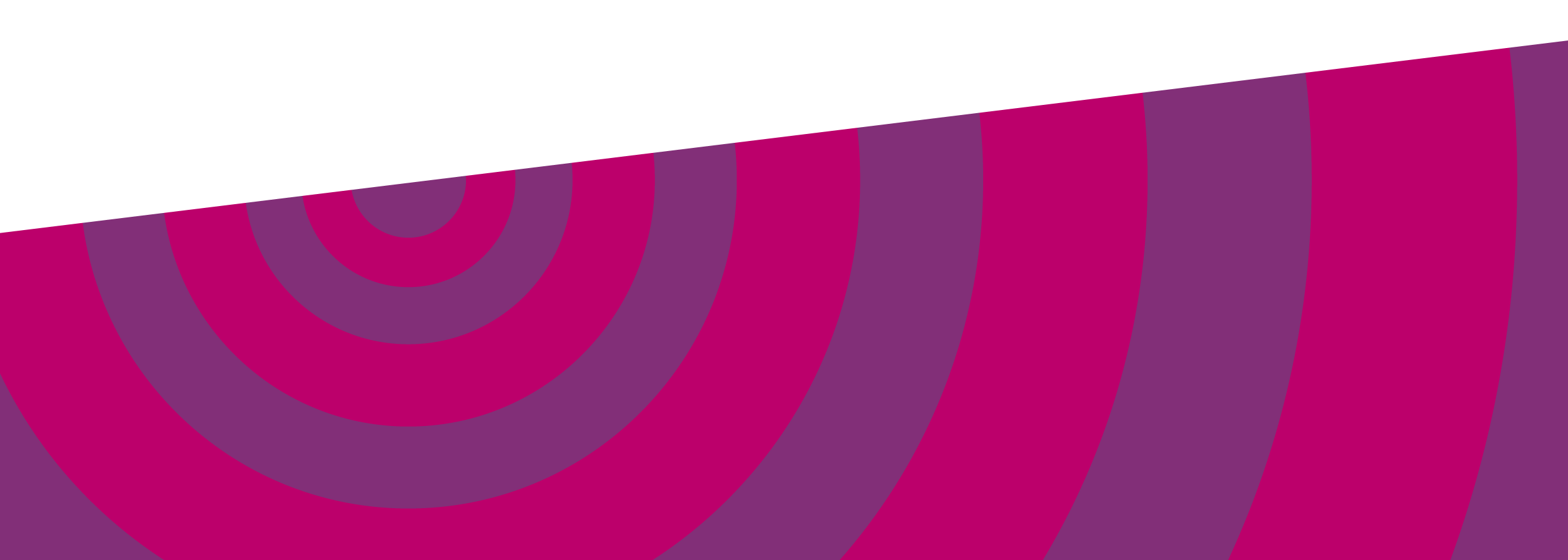 PTA = Programma van Toetsing en Afsluiting
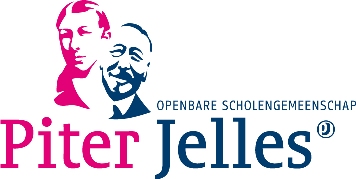 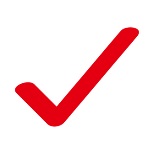 Profieldeel – keuze uit 4 profielen
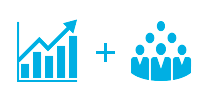 EM - Economie en Maatschappijfinanciën, rekenen, onderzoeken, management
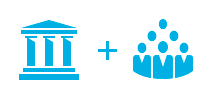 CM - Cultuur en Maatschappijsociaal, maatschappelijk, artistiek, communicatie
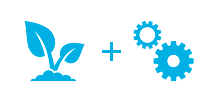 NT – Natuur en Techniektechniek, bouwen, ontwerpen, ICT
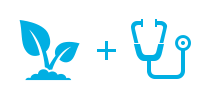 NG – Natuur en Gezondheidgezondheidszorg, biologie, medisch, milieu
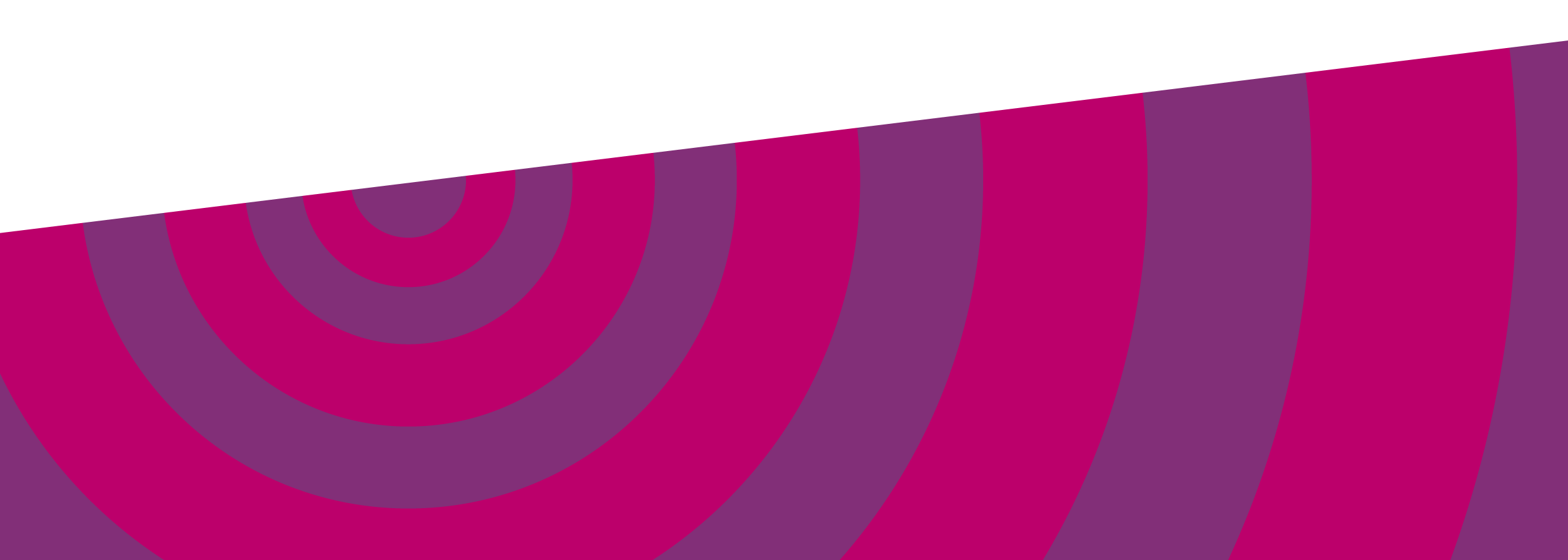 Welk profiel past op welke vervolgstudie?
Opleidingseisen HBO en WO
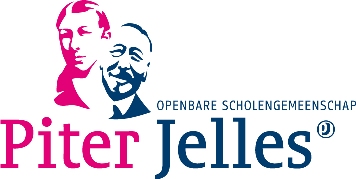 EM - Economie en Maatschappij
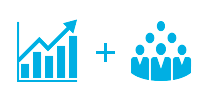 havo & vwo
Wiskunde A of BEconomieGeschiedenis
 en 1 van de volgende:0 Maatschappijwetenschappen0 Duits
 of via de PJ Academie:0 Frans0 Fries0 Spaans
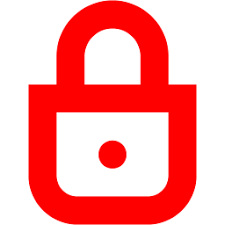 = profielvakken
= profielkeuzevakken
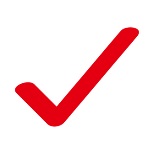 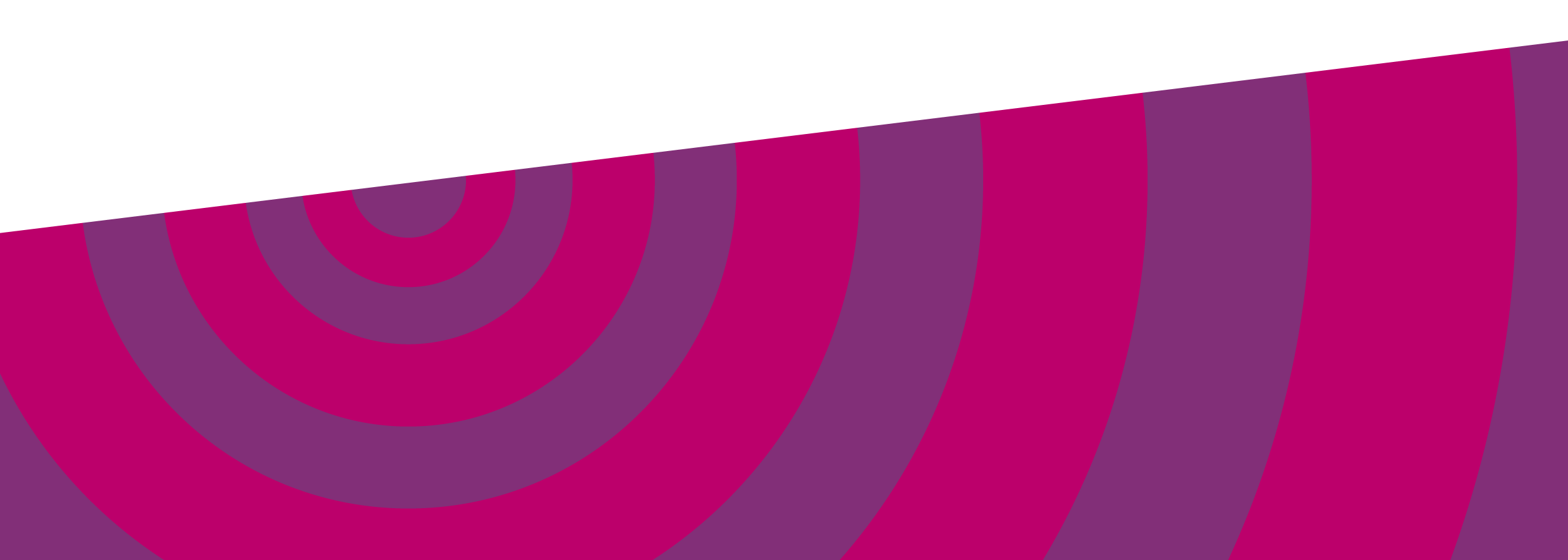 Het profiel bestaat uit 3 vaste profielvakken
En 1 profielkeuzevak
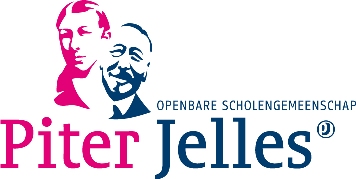 CM - Cultuur en Maatschappij
vwo
Wiskunde A of B 
Geschiedenis
Beeldend
en 1 van de volgende:0 Maatschappijwetenschappen
0 Economie
0 Duits0 Frans of via de PJ Academie:
0 Fries
0 Spaans
havo 
Geschiedenis
Beeldend + één 2e MVT:0 Duits
 of via de PJ Academie:0 Frans0 Fries
en 1 van de volgende:0 Maatschappijwetenschappen
0 Economie
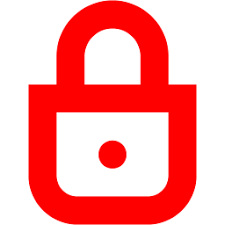 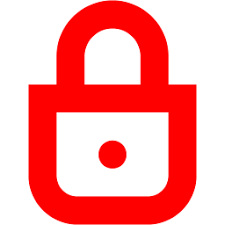 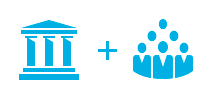 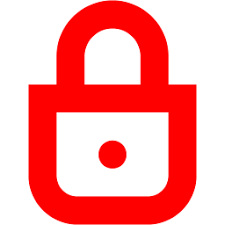 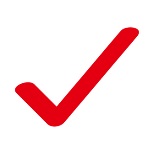 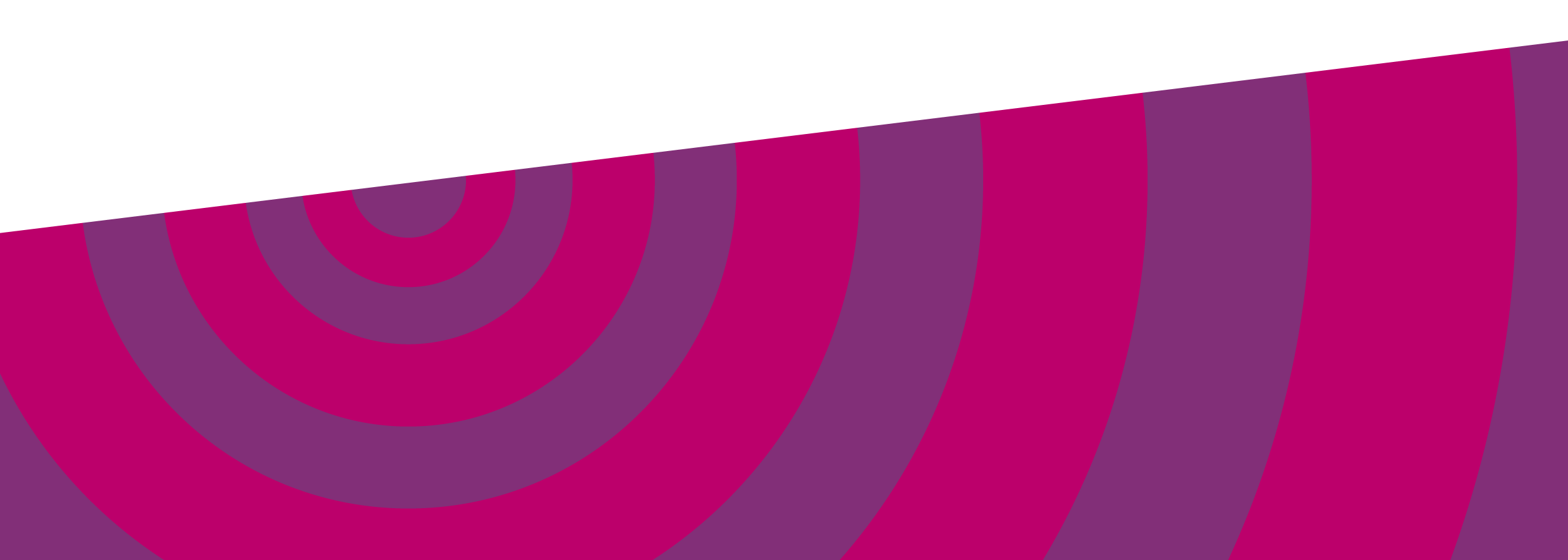 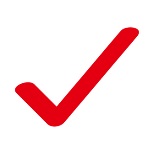 Havo profiel bestaat uit 3 vaste profielvakken
(waarvan één 2e MVT) en 1 profielkeuzevak
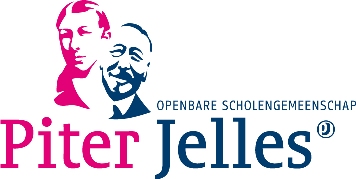 NT – Natuur en Techniek
havo & vwo
Wiskunde BScheikundeNatuurkunde
 en 1 van de volgende:
0 Biologie0 NLT (Natuur, Leven en Technologie)
 of via de PJ Academie:
0 Wiskunde D
= profielvakken
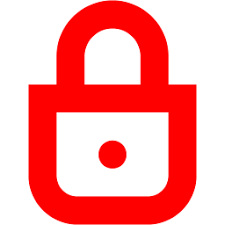 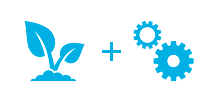 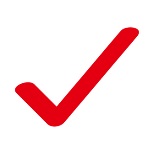 = profielkeuzevakken
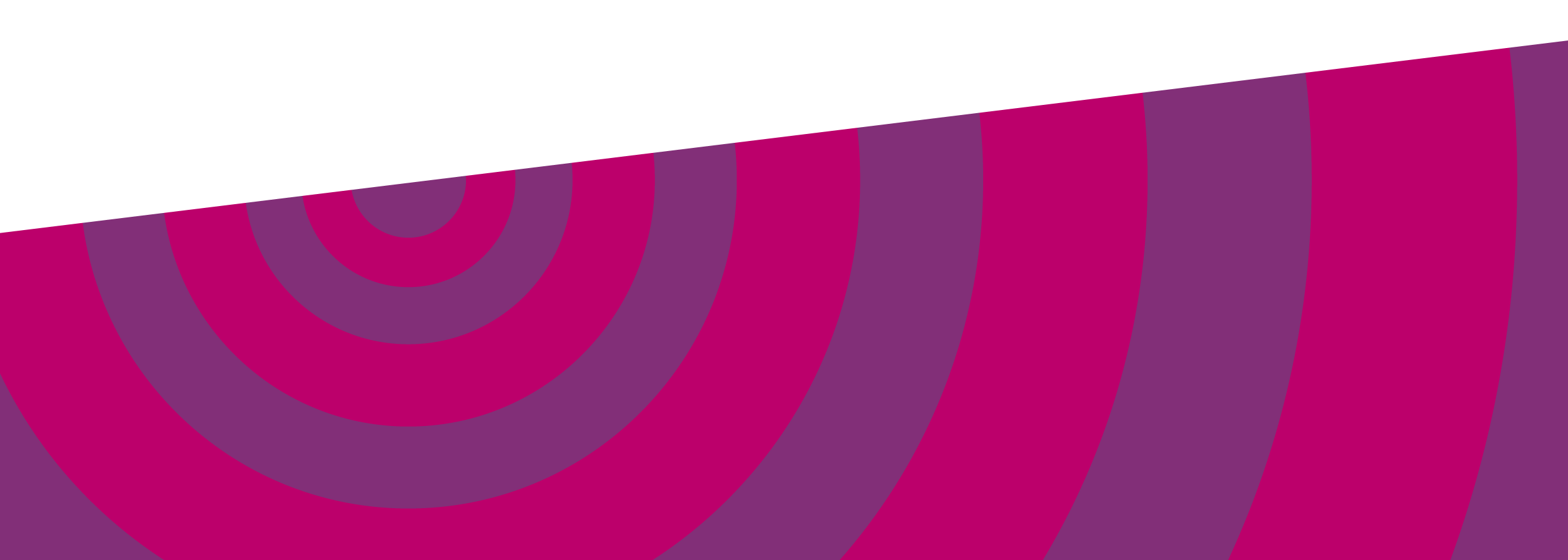 Het profiel bestaat uit 3 vaste profielvakken
En 1 profielkeuzevak
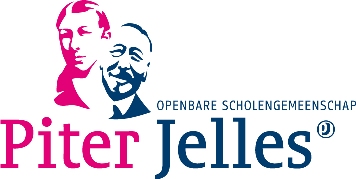 NG – Natuur en Gezondheid
havo & vwo
Wiskunde A of BScheikunde Biologie

 en 1 van de volgende:
0 Natuurkunde*0 NLT (Natuur, Leven en Technologie)

* Advies: Natuurkunde in combinatie met wiskunde B
= profielvakken
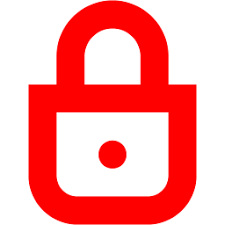 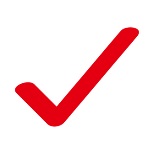 = profielkeuzevakken
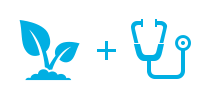 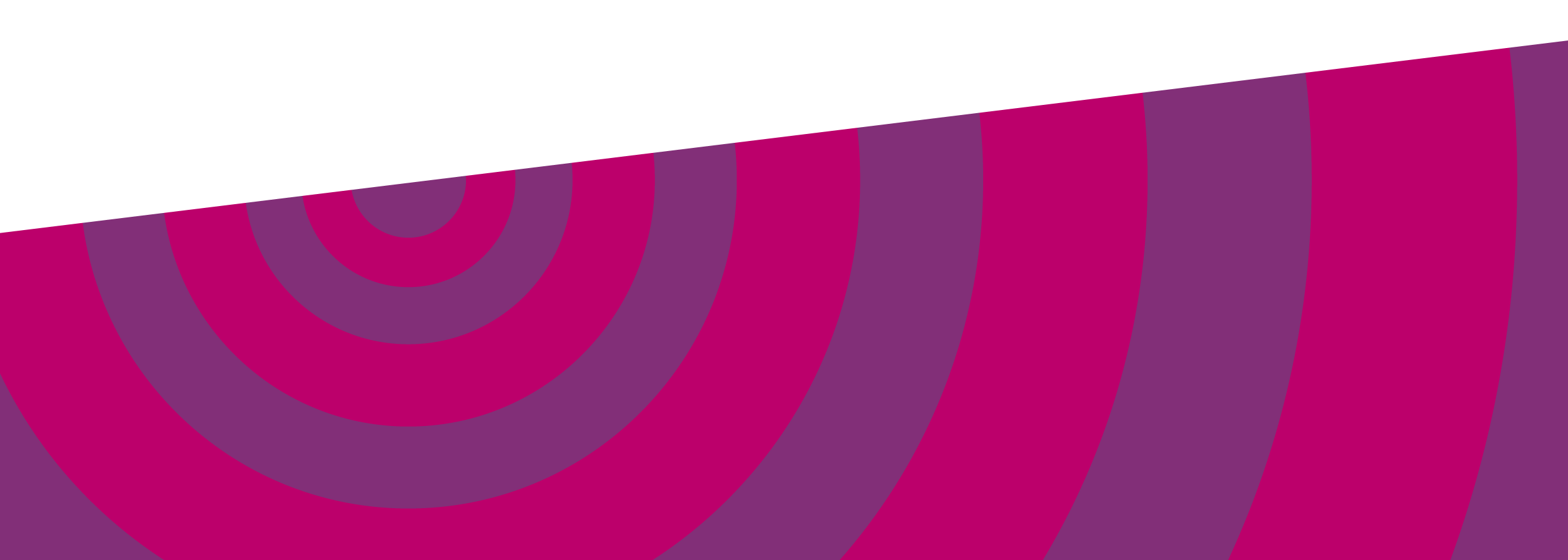 Het profiel bestaat uit 3 vaste profielvakken
En 1 profielkeuzevak
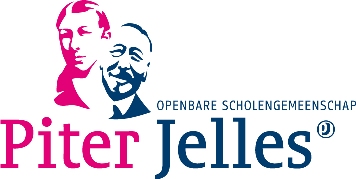 Vrije deel – keuze uit 1 vak dat niet in het profiel zit
Je kunt kiezen uit een vak waarin je een centraal examen doet (CE) of een schoolexamen (SE). CE vakken:Wiskunde A / Wiskunde B / Natuurkunde / Scheikunde / Biologie / Economie / Geschiedenis / Frans / Duits / Beeldend / Maatschappijwetenschappen / Spaans*/ Fries*/ Muziek*

SE vakken: Wiskunde D*/ Spaans*/ Chinees*/ Bewegen Sport en Maatschappij/ NLT

Vakken via de PJ Academie = samen met leerlingen van andere Piter Jelles scholen, mogelijk op andere PJ locaties

 De PJ Academie maakt voor leerlingen gepersonaliseerd leren concreet en sluit naadloos aan bij onze slogan “volg je talent”.
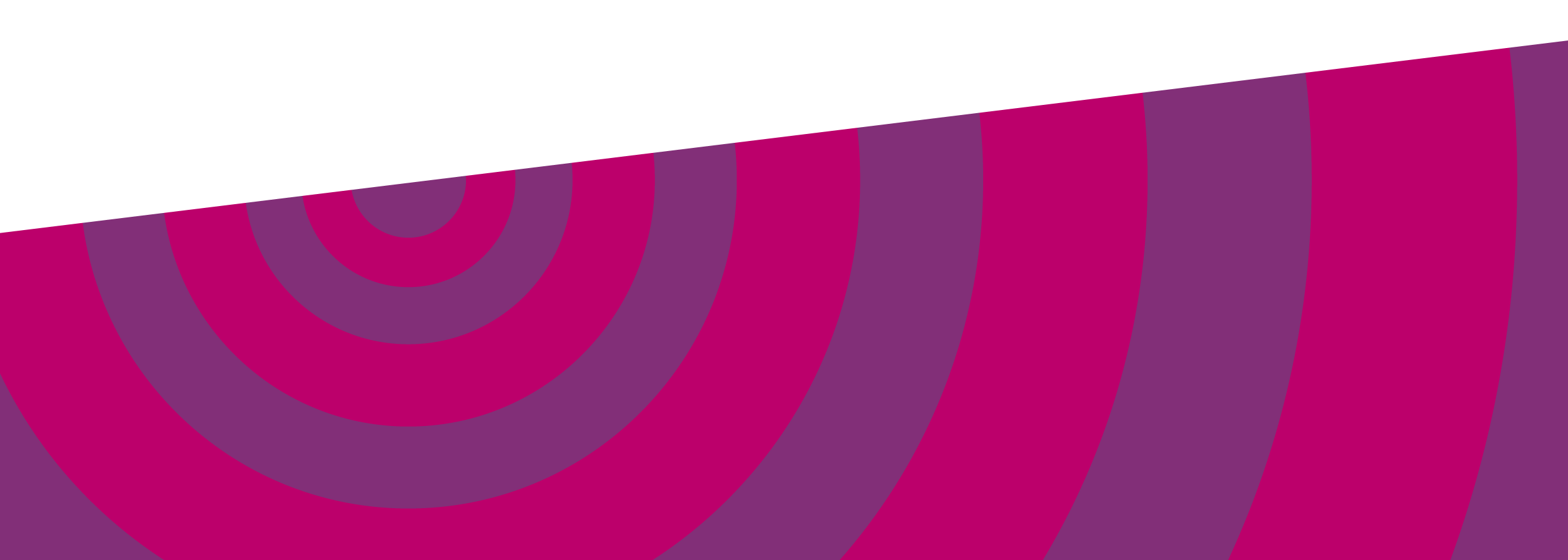 (De examens bestaan uit een schoolexamen en een centraal examen. Het schoolexamen bestaat uit de toetsen die je in de bovenbouw maakt en meetellen voor je eindcijfer. Het centraal examen is één toets die je in de maand mei of juni maakt. Belangrijkste verschil is dat bij het centraal examen iedereen in Nederland dezelfde toets maakt. )
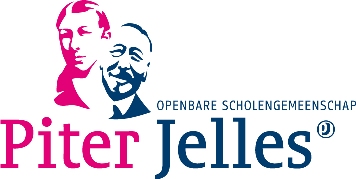 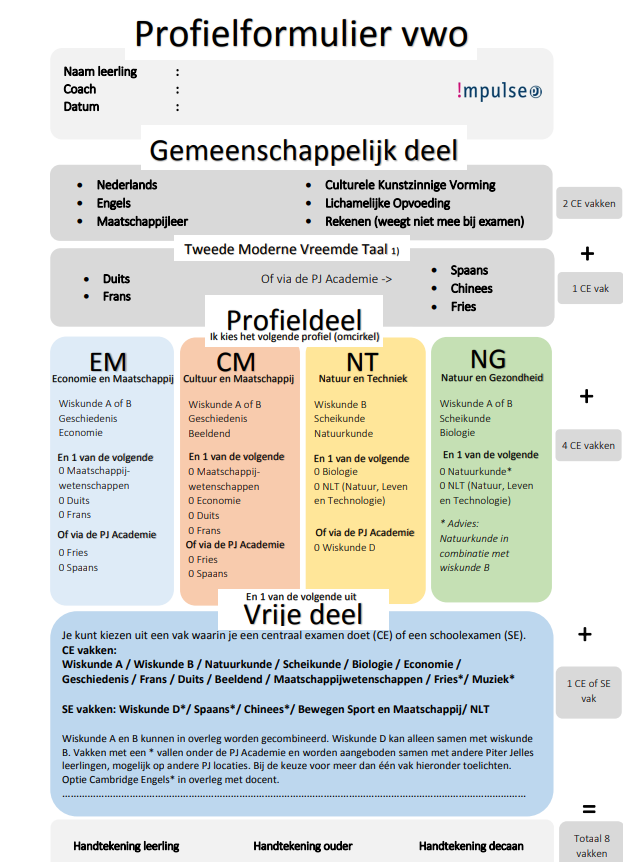 Profiel keuzeformulieren Havo & Vwo.
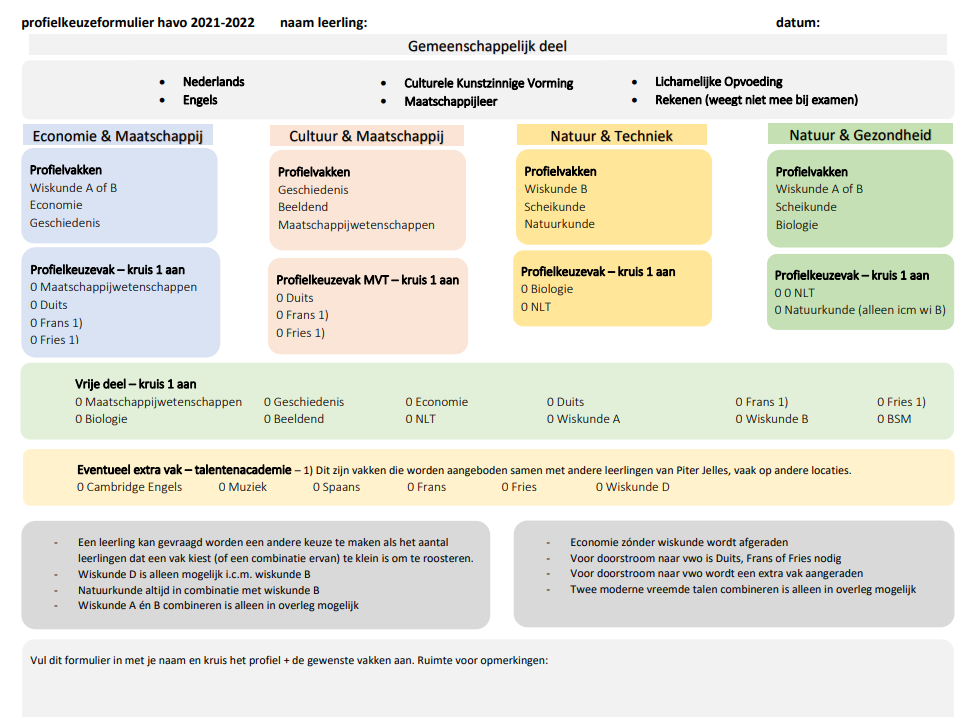 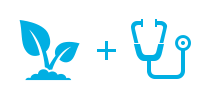 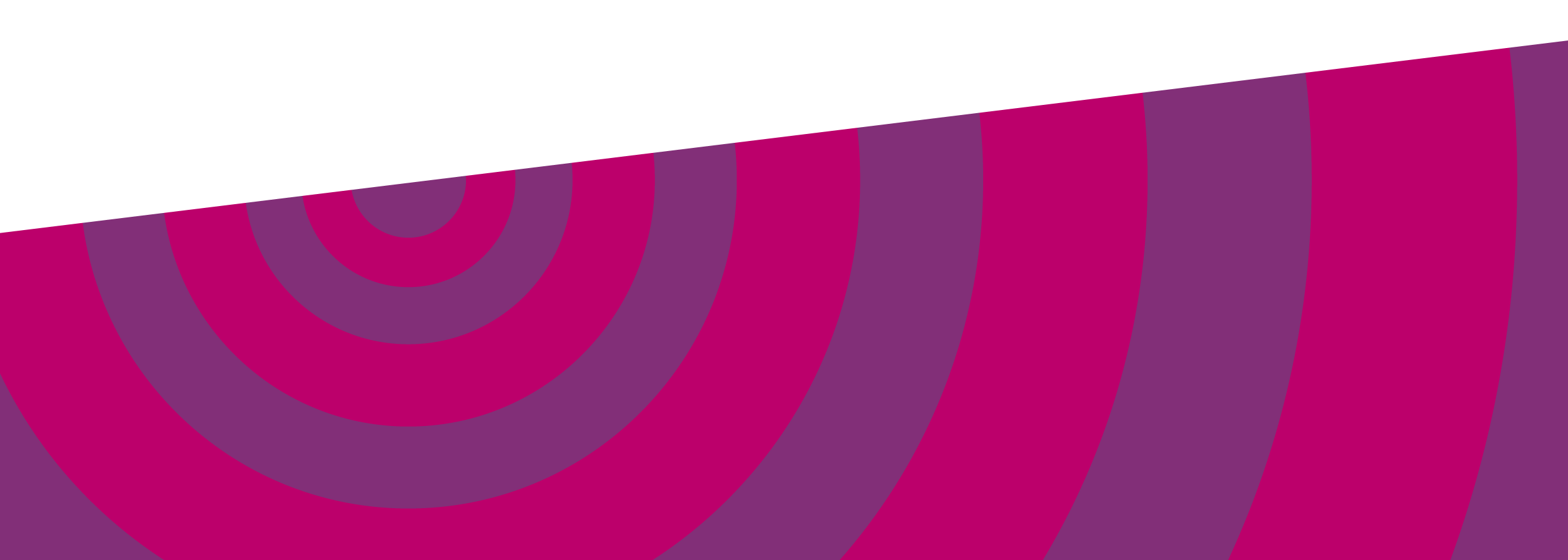 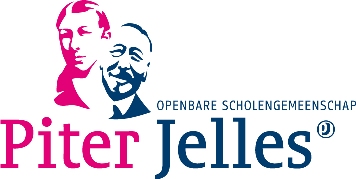 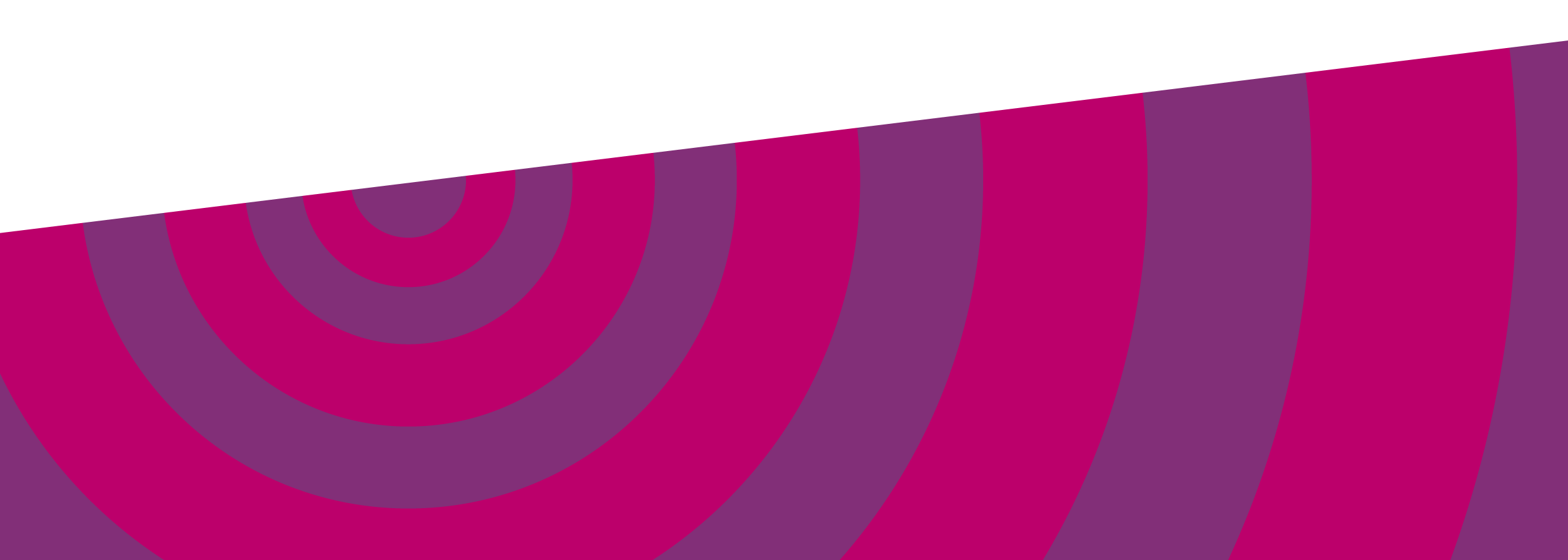 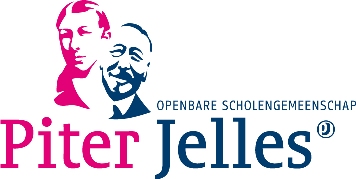 De profielen op een rijtje
Gemeenschappelijk deel			
Havo 2 examenvakken		
Vwo 3 examenvakken		
  
Profieldeel
(3 profielvakken + 1 profielkeuzevak=)
4 examenvakken
					 Totaal
Vrije deel				Havo 7 examenvakken
1 examenvak  			Vwo  8 examenvakken
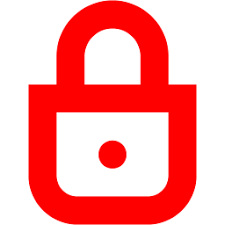 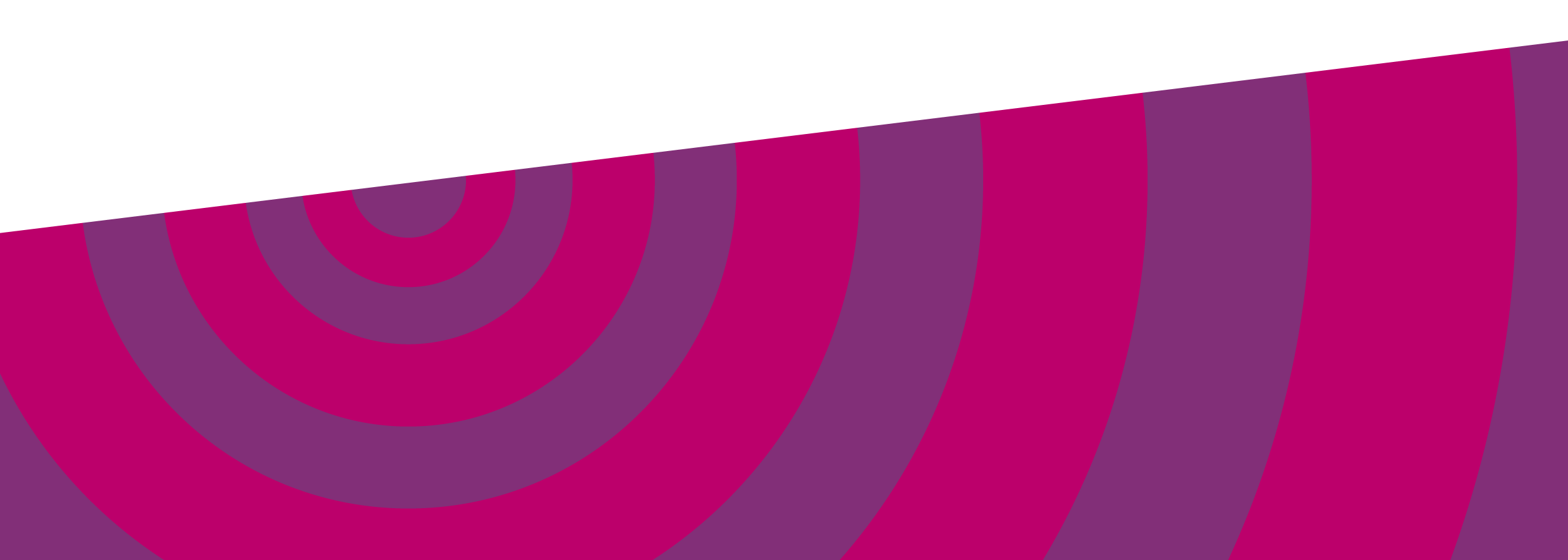 Havo leerlingen die door willen stromen naar het vwo
kiezen 8 vakken (inclusief wiskunde en een 2e MVT)
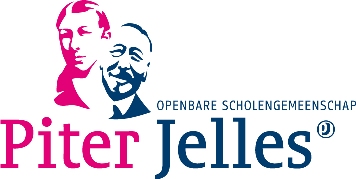 Opbouw:
Periode 1 : Ouderavond leerjaar (profiel) 3.
Periode 2 : Profiel voorlichtingen leerlingen leerjaar 3. 

Periode 3:  25 en 26 januari voorlopig niveau advies.  Besproken tijdens de portfolio gesprekken. Na dit gesprek kan een leerling nog `herstellen` om het eventuele gewenste niveau alsnog te behalen. 
Periode 4: Start voorsorteer periode. (Proef periode van vakken gekozen profiel) 

Periode 4: Definitief niveau advies
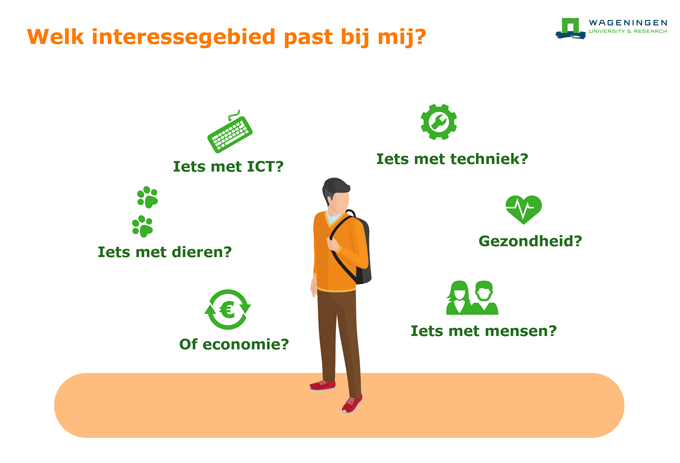 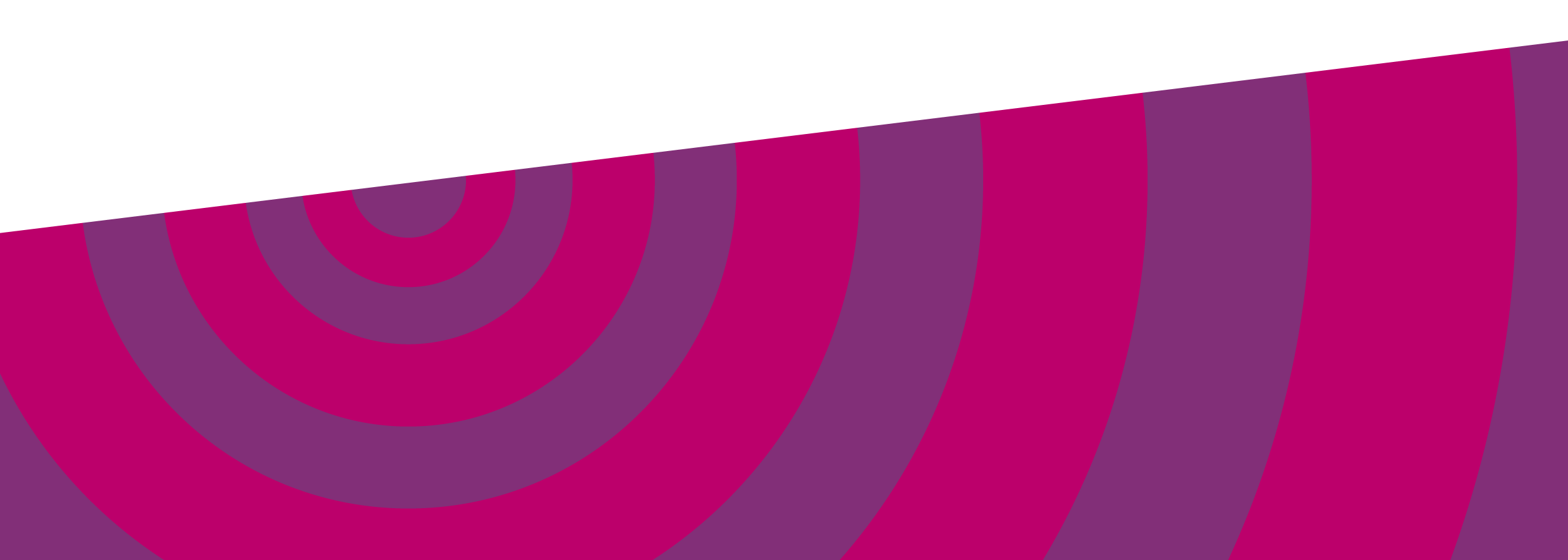 Decanaat Bram Zuurman
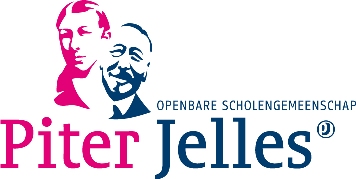 Handig om te weten
Periode 4 – de voorsorteerperiode
Mogelijk om extra vakken te volgen 	-> bij twijfel
Afspraak via coach en decaan 		-> via ILP
Evaluatie na +/- 4 weken 		-> dan kiezen
Je volgt alleen vakken van het niveau en het profiel
Je werkt toe naar een toetsweek
Je definitieve niveau-advies + bevordering -> eind periode 4(bij twijfel: opties maatwerk -> via coach en docenten)
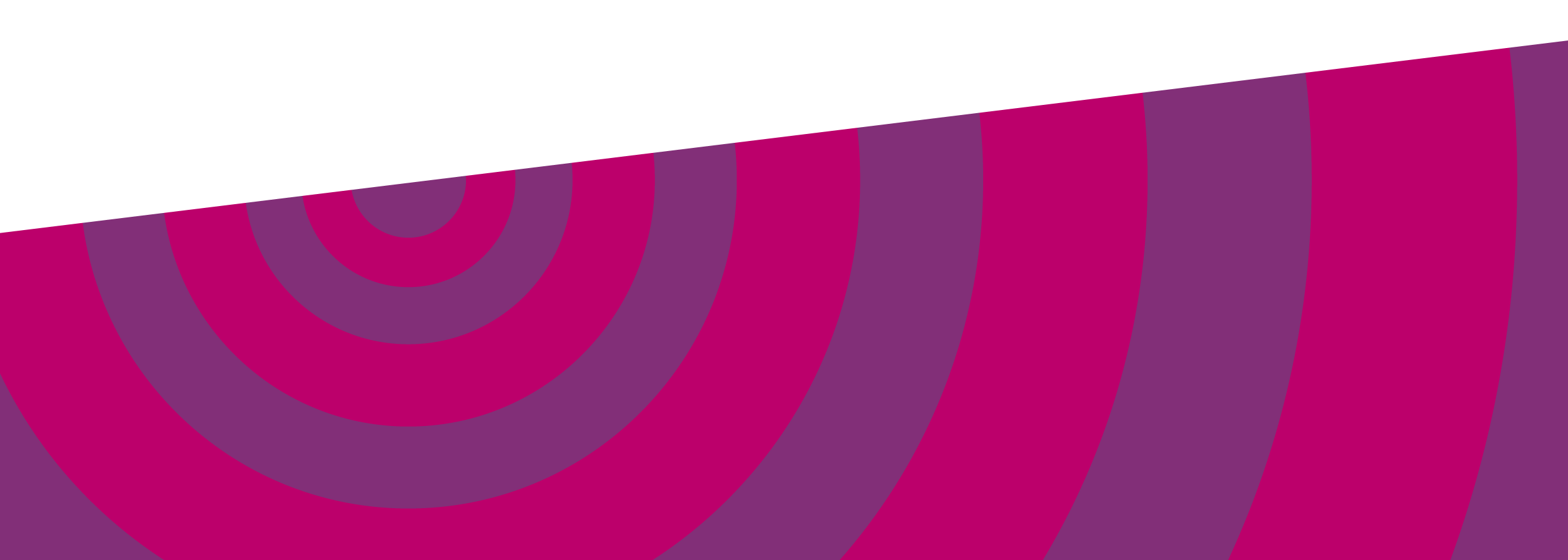 Klik hier voor Overgangsnormen
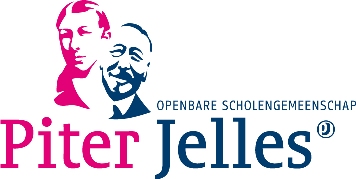 Decanaat - !mpulse (piterjelles.nl)
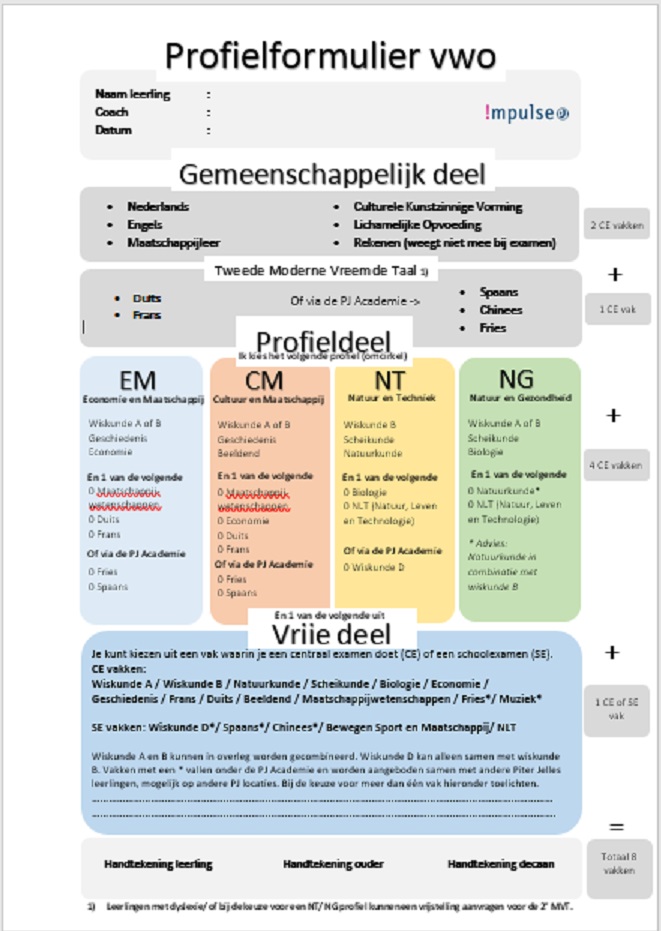 Deze presentatie
De profielformulieren
Contactgegevens Decaan

Persoonlijk gesprek, graag inplannen via onderstaande mail.
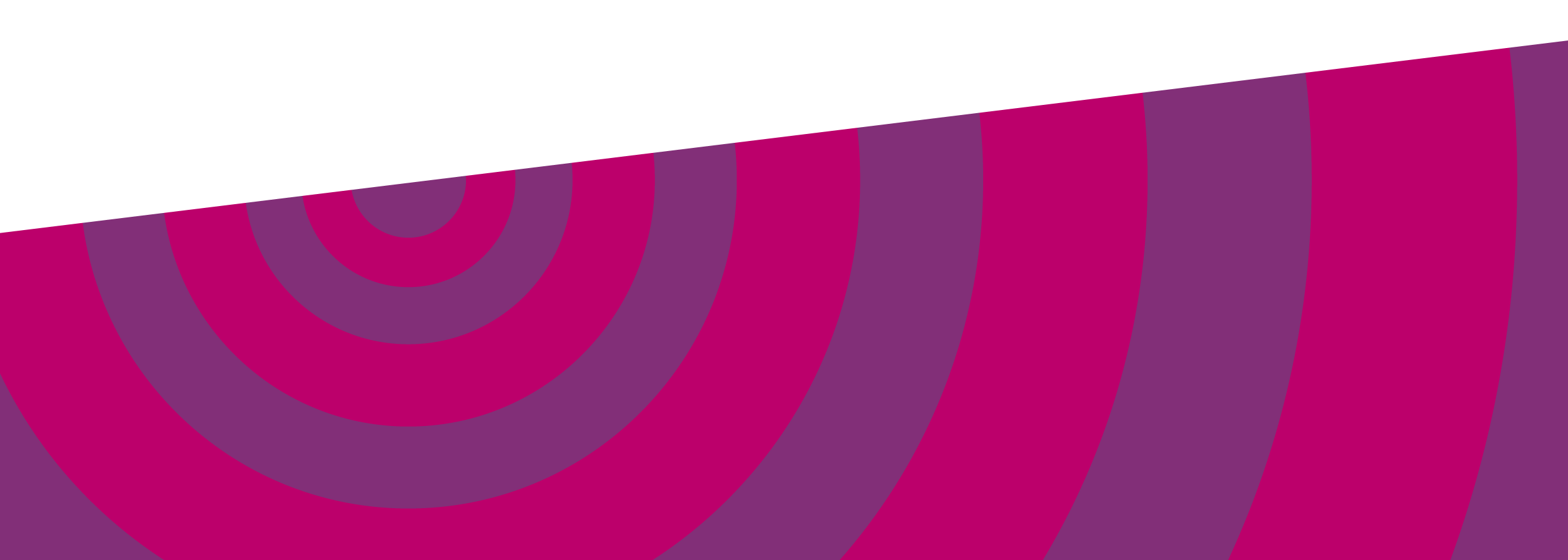 Decanaat Bram Zuurman
bzuurman@ovofn.nl